WELCOME
`
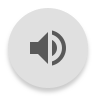 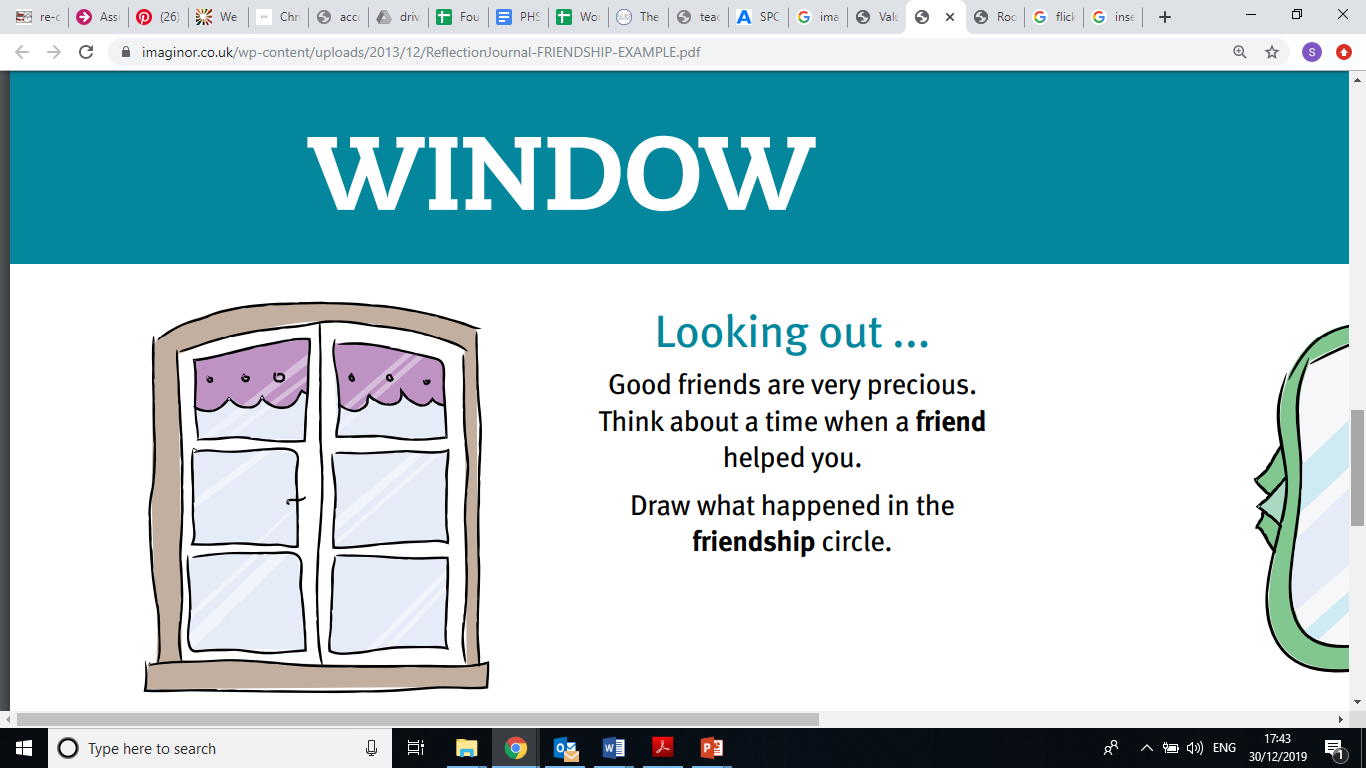 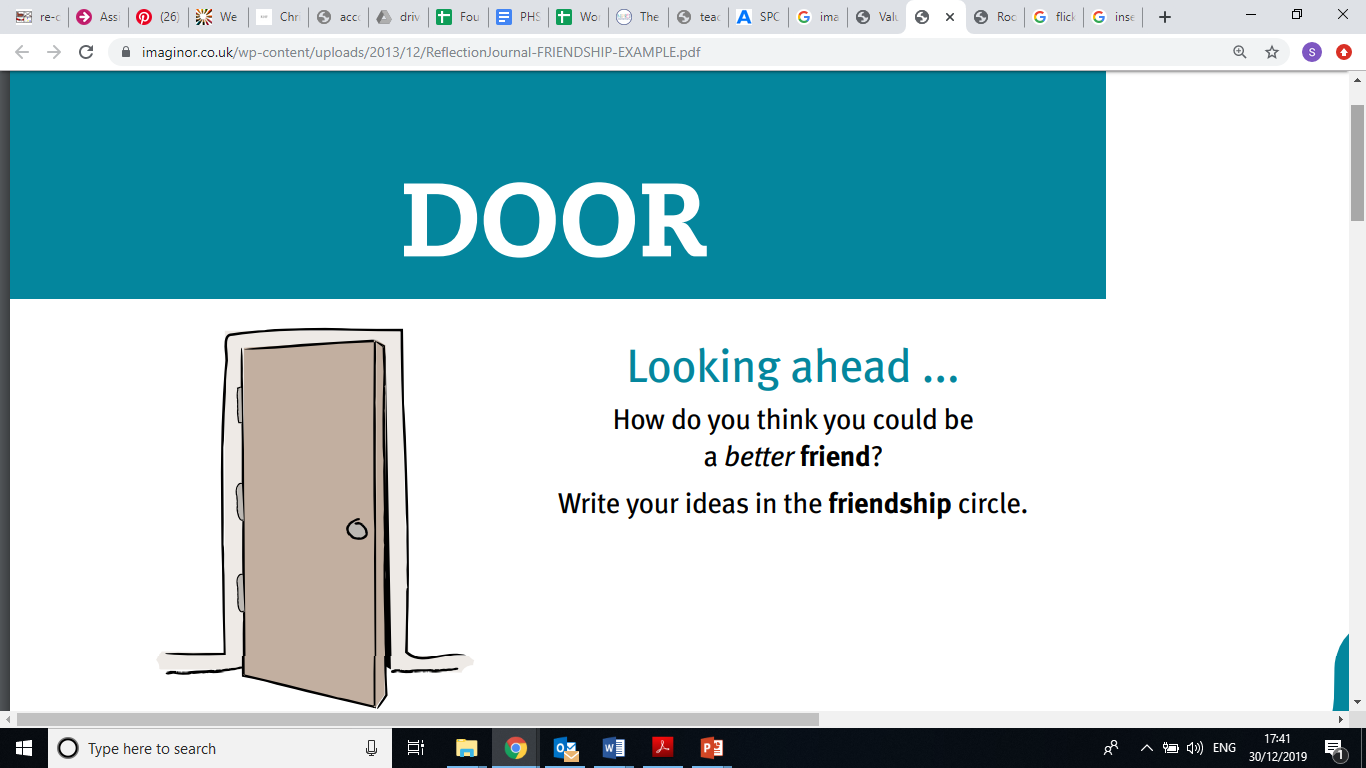 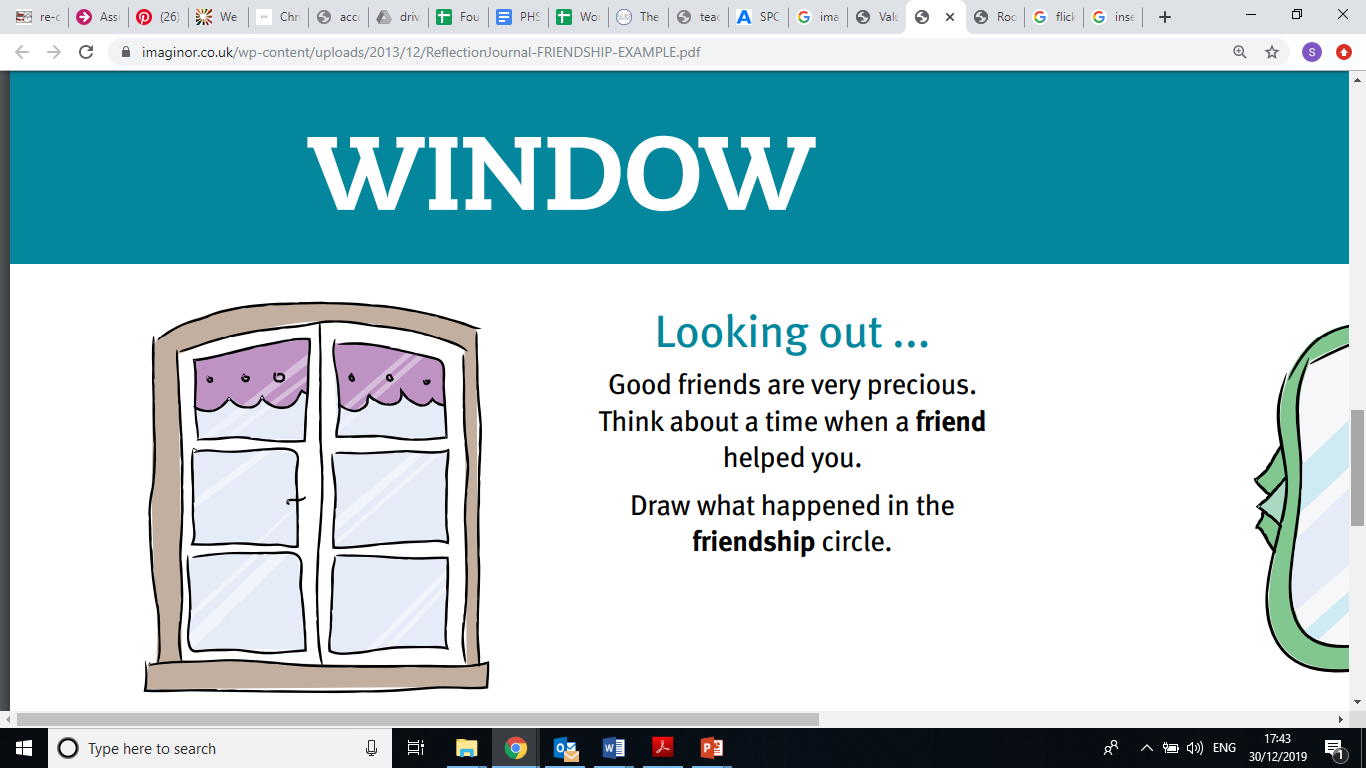 Learning:
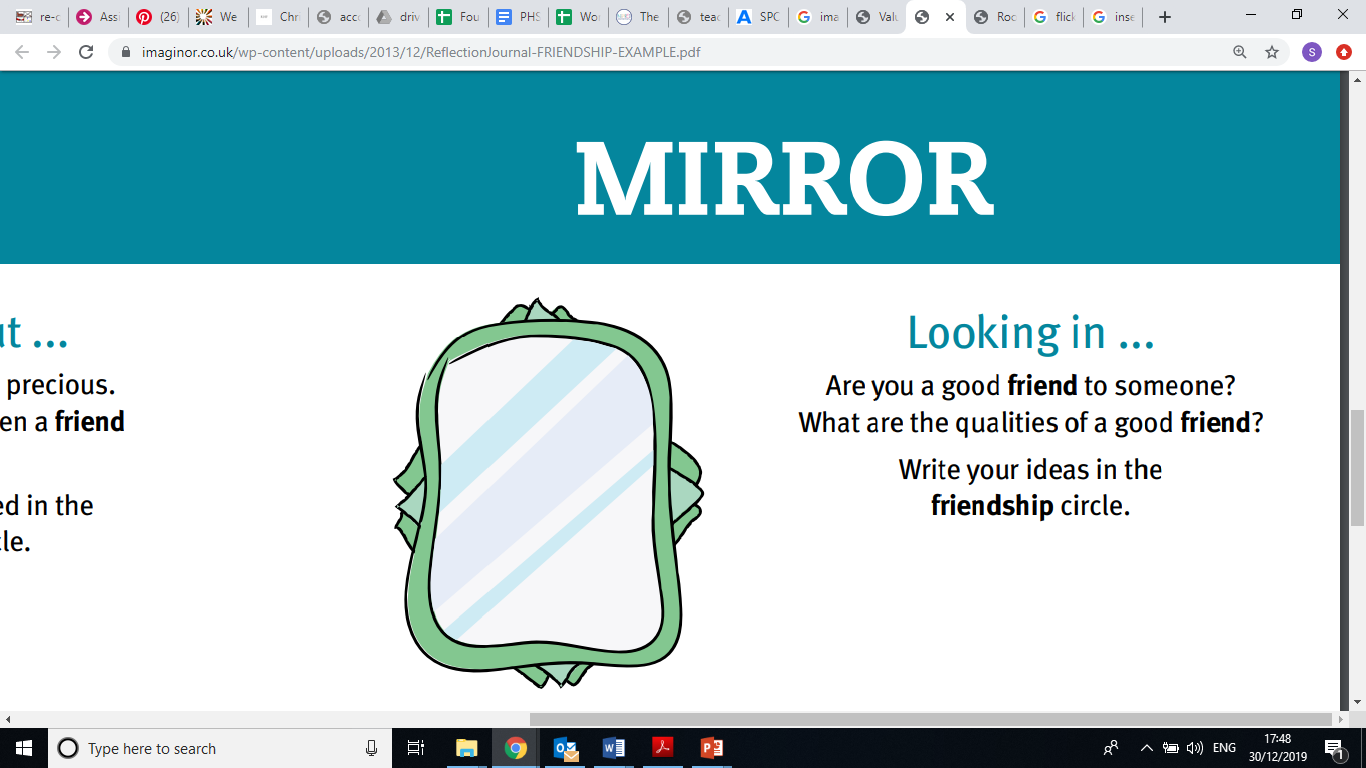 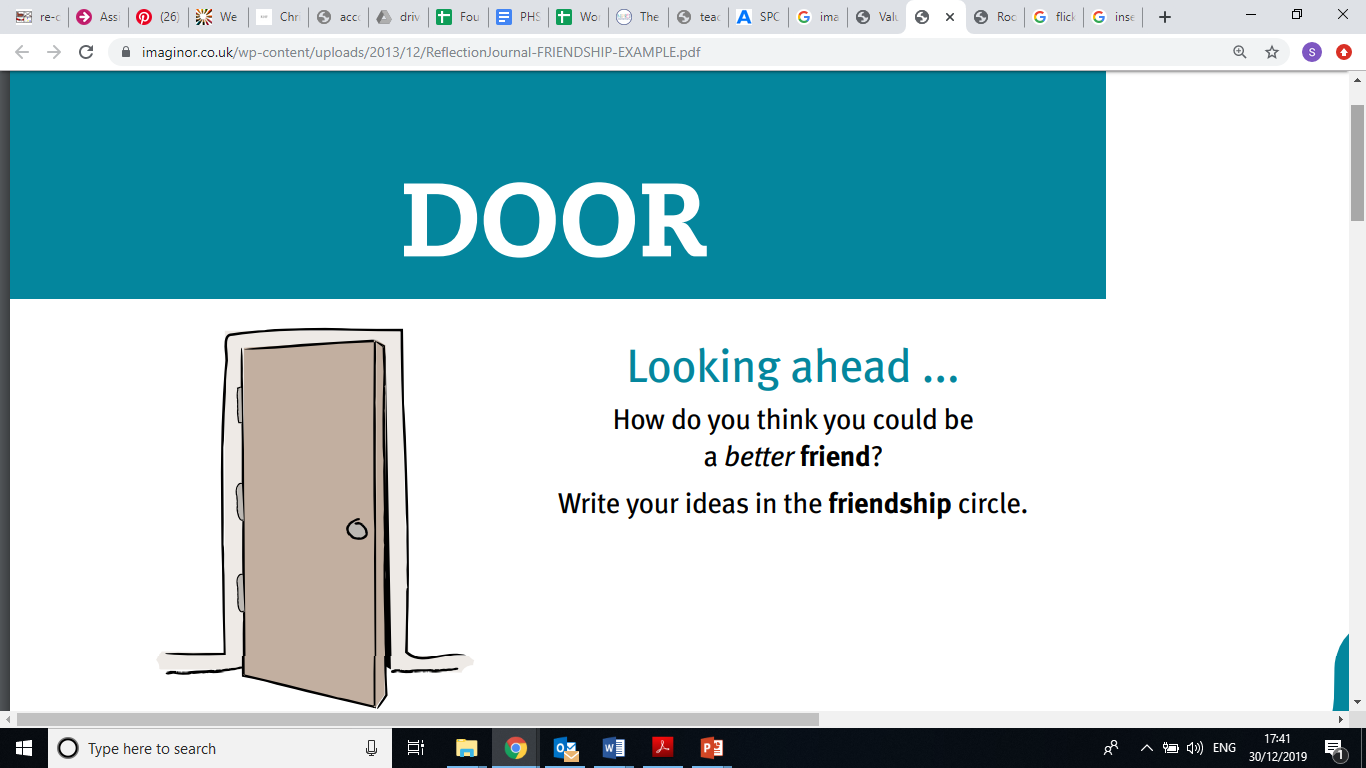 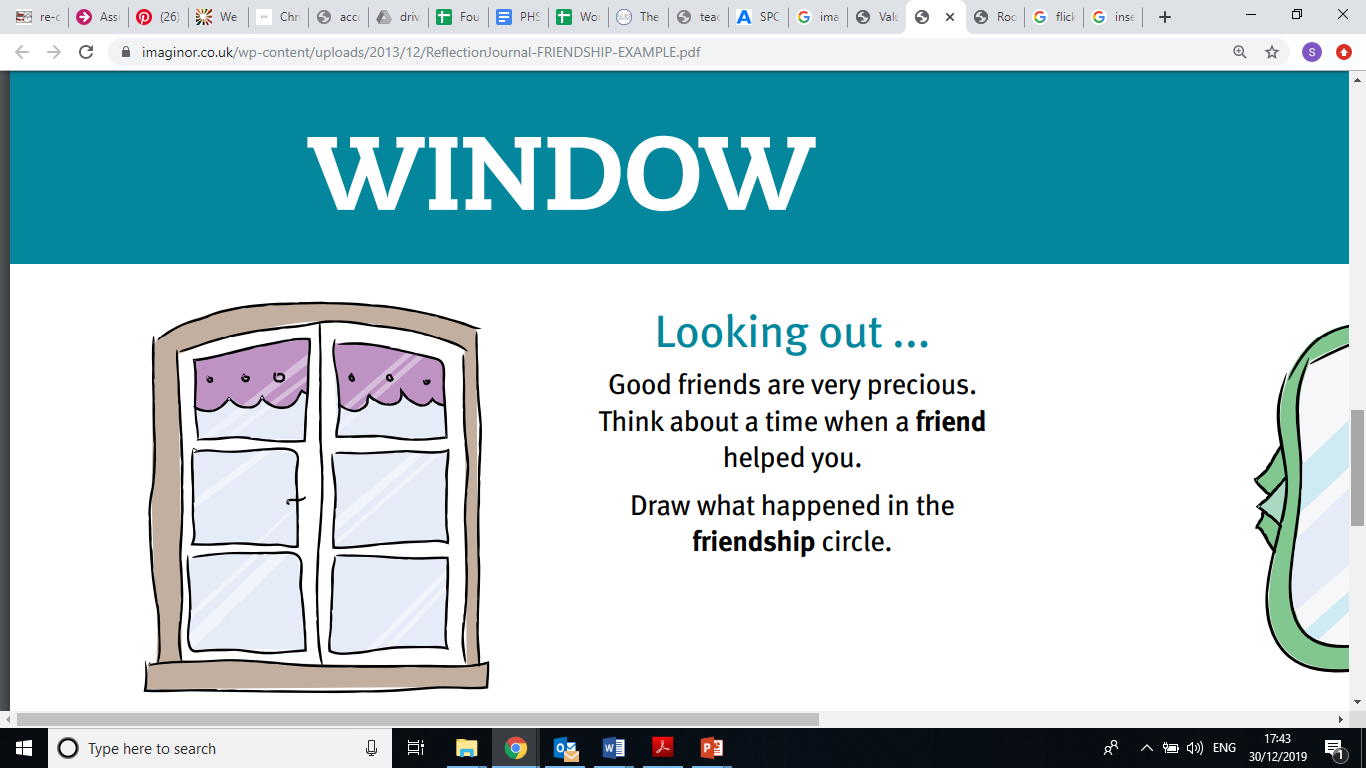 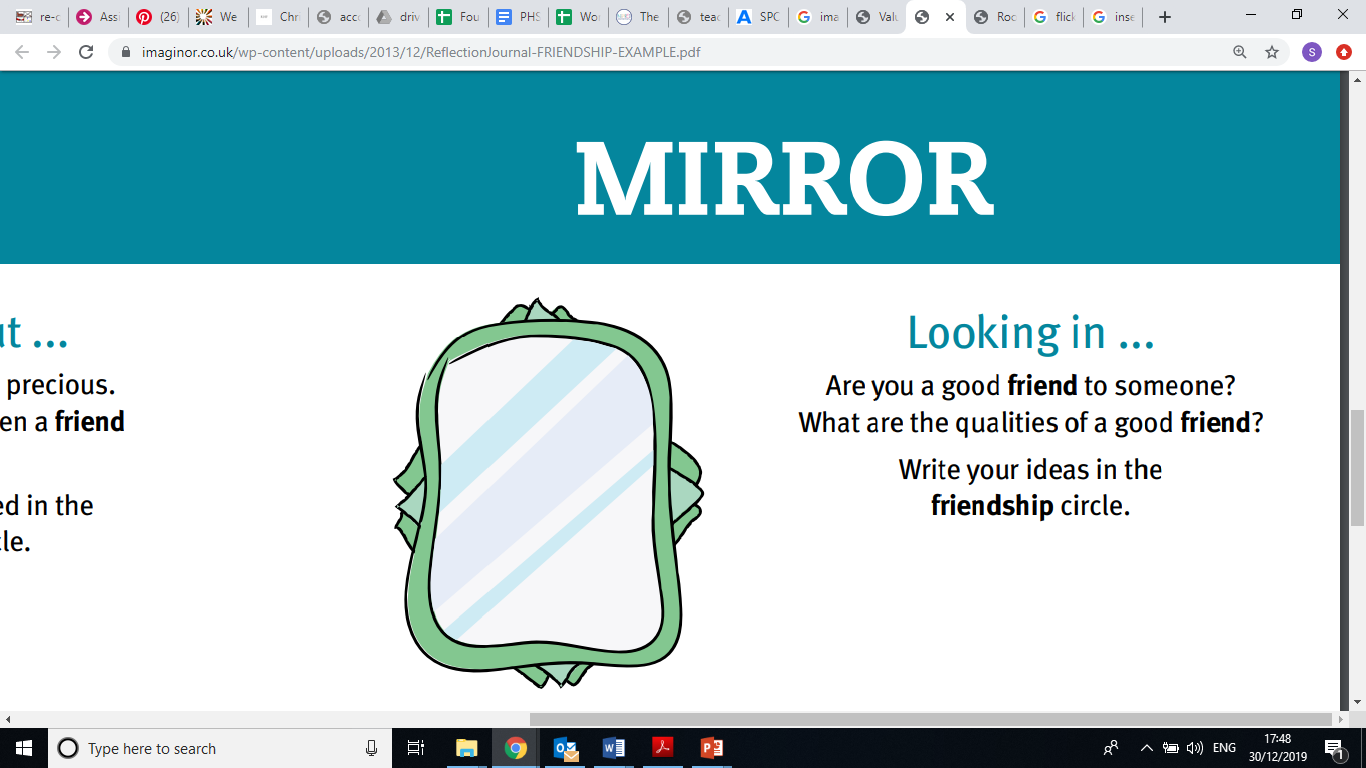 Reflecting:
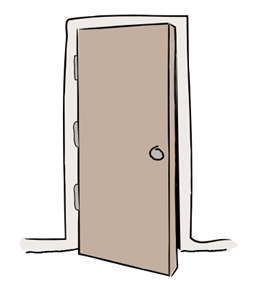 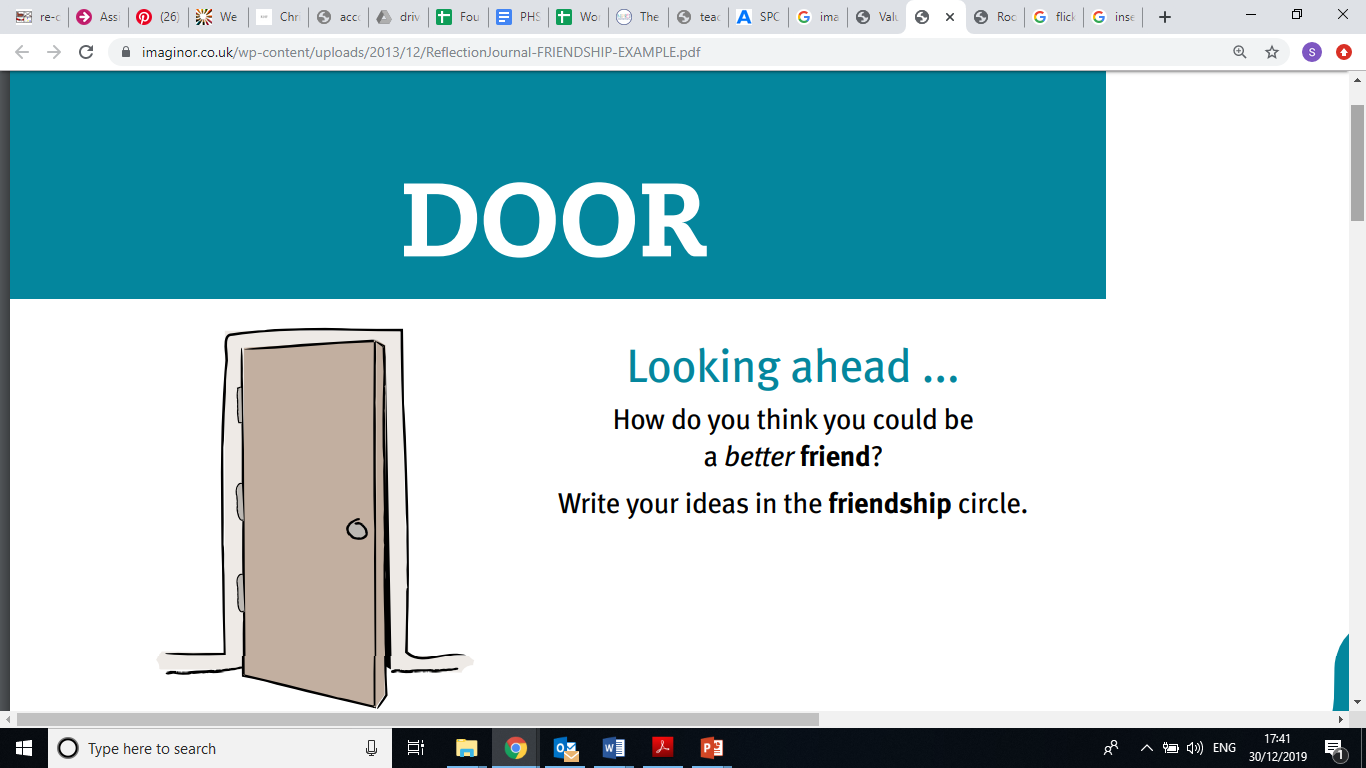 Responding:
`
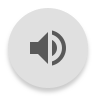